Nature’s Way
Sales Conference
Conference Agenda
2011 Sales by Region
2012 Sales Projections
New Products
Regional Reorganization
Revised Distribution System
Sales Contest
2012 Sales Projections
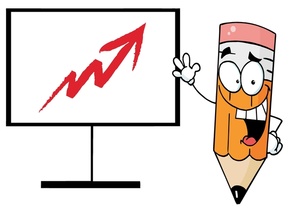 Division Reorganization
Division Budget
Division Planning
New Products
Coming in the Spring of 2012:
Complete line of homeopathic remedies to combat seasonal allergies
Biodegradable cleaning products
Website with links to the latest health information resources on the Internet
Coming in the Fall of 2012:
Online shopping for all our vitamins and remedies
Sales Contest
Two-week all expenses paid trip to Honolulu
Sales over $2 million
One-week all expenses paid trip to Las Vegas
Sales over $1 million